Common Controls
Steve Buyske
Rutgers University
GSPCC
Genome Sequencing Program Meeting, April 12, 2106
Outline
Context
Issues & Considerations
Current Proposed Counts
Discussion
2
Outline
Context
Issues & Considerations
Current Proposed Counts
Discussion
3
Traditional view of controls
Cases
Controls
Disorder A
Disorder B
Disorder C
Disorder D
Disorder D
Alternative: Pool controls*
Cases
Family
Controls
Disorder A
Disorder B
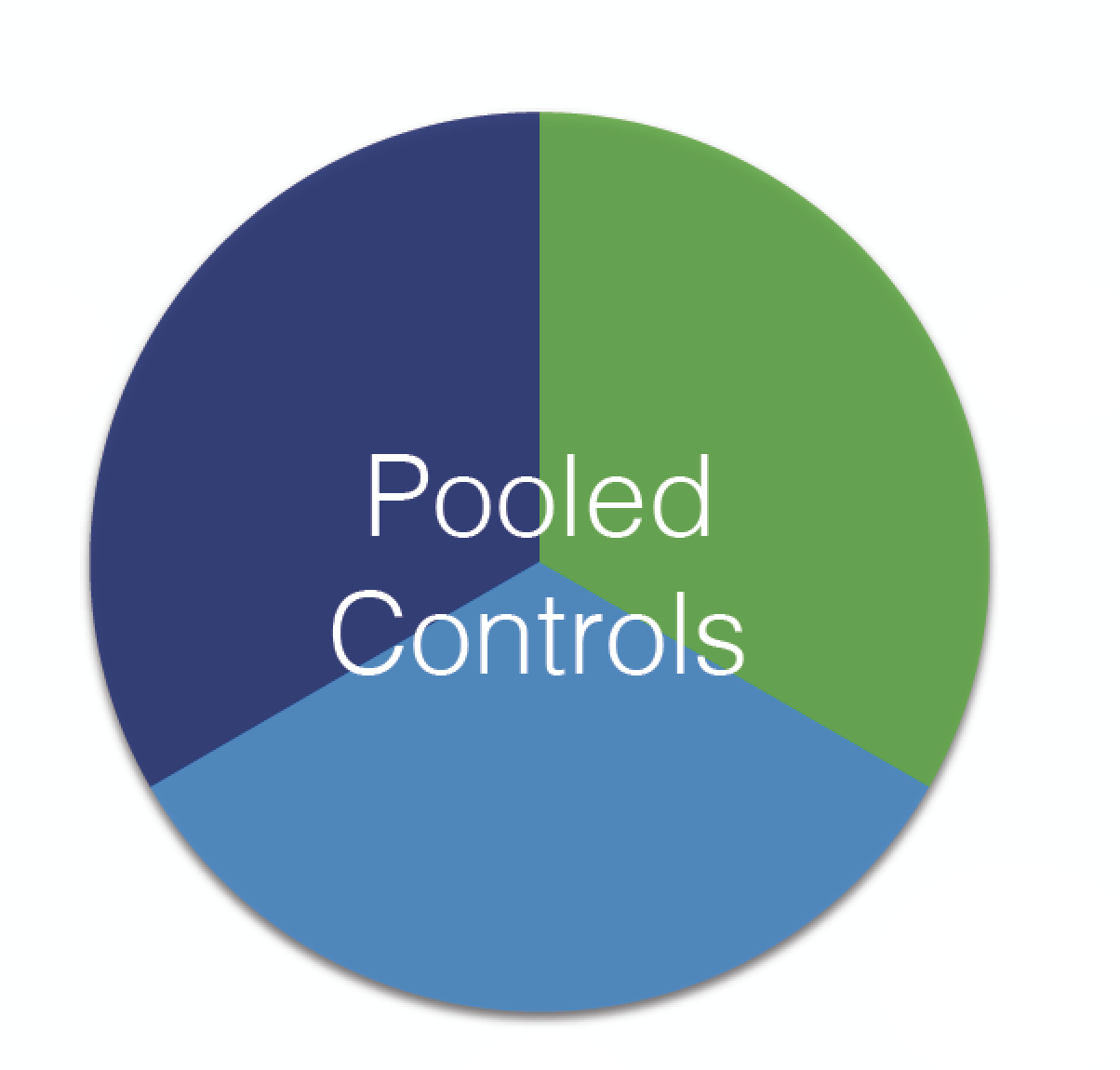 Cases
Cases
*Or 
“comparison 
groups”
Disorder C
Cases
[Speaker Notes: For disorders A, B, C can do sensitivity analyses using disorder-specific controls vs pooled controls
The study design for disorder D might involve controls useful only to the disorder
Even possible to include, say, individuals with disorder B as controls for disorder A]
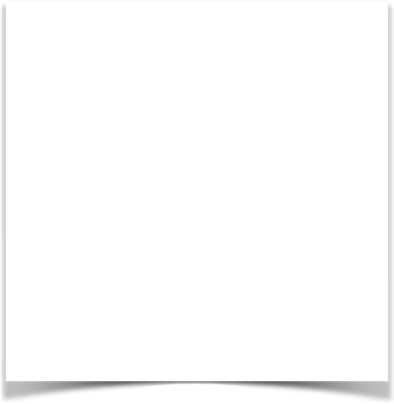 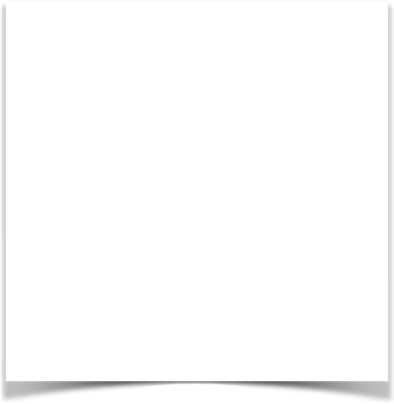 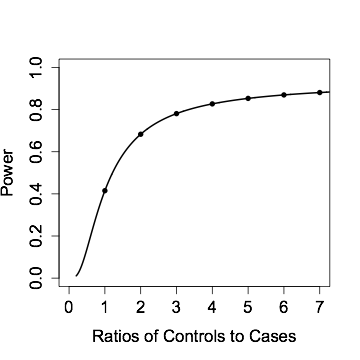 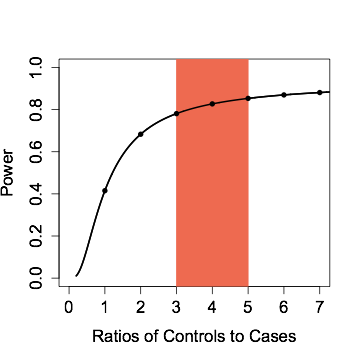 Power and control:case ratio
For a fixed number of cases, power grows with the control:case ratio, but the growth rate slows
Around 4:1 is an attractive ratio
(For a fixed number of samples, a 1:1 ratio has the greatest power.)
Fixed Number of Cases
6
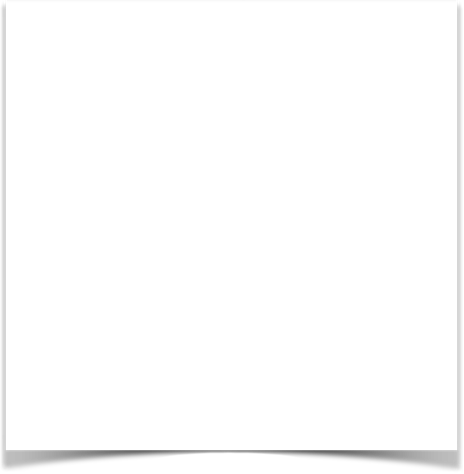 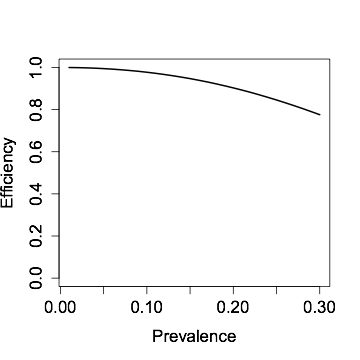 Types of controls
“Traditional controls” phenotyped for disorder and classified as a control
“Population controls” not phenotyped (or poorly phenotyped) for the disorder
Population controls lead to some loss in power—the power drops with the prevalence
Efficiency of Population Controls relative to Traditional Controls
7
[Speaker Notes: Any analysis using a mix of phenotyped controls and population controls will of course have an intermediate amount of power loss.
Note that population controls avoid the issue of ambiguously phenotyped controls, such as people age 50 with no T2D (yet)]
However, deeply phenotyped controls are valuable
Desirable to have available
multi-omic data
risk factor data
incident and prevalent disease status
recontactable subjects 
Analysis of intermediate phenotypes may lead to additional disease gene discovery
8
Outline
Context
Issues & Considerations
Current Proposed Counts
Discussion
9
Issues & Considerations
Principles for selection of controls
Other factors regarding controls
Pragmatic matters
10
[Speaker Notes: Want control selection to reduce bias]
Considerations for 
selection of controls 1/2
Balancing across sequencing centers
Balancing across recruiting study
Balancing across program year
Age distribution
Matching ancestry
Is self-described race/ethnicity sufficient?
11
Aside on ancestry matching
Can use available genotypes to place cases and potential controls in PCA space (e.g., LASER/TRACER from Abecasis lab)
Algorithms exist to match cases and potential controls (e.g., Rosenbaum’s “full matching”)
Alternatively, given a collection of cases (with, say, a rare variant) can confirm that a collection of controls are from the same population (Bustamante lab)
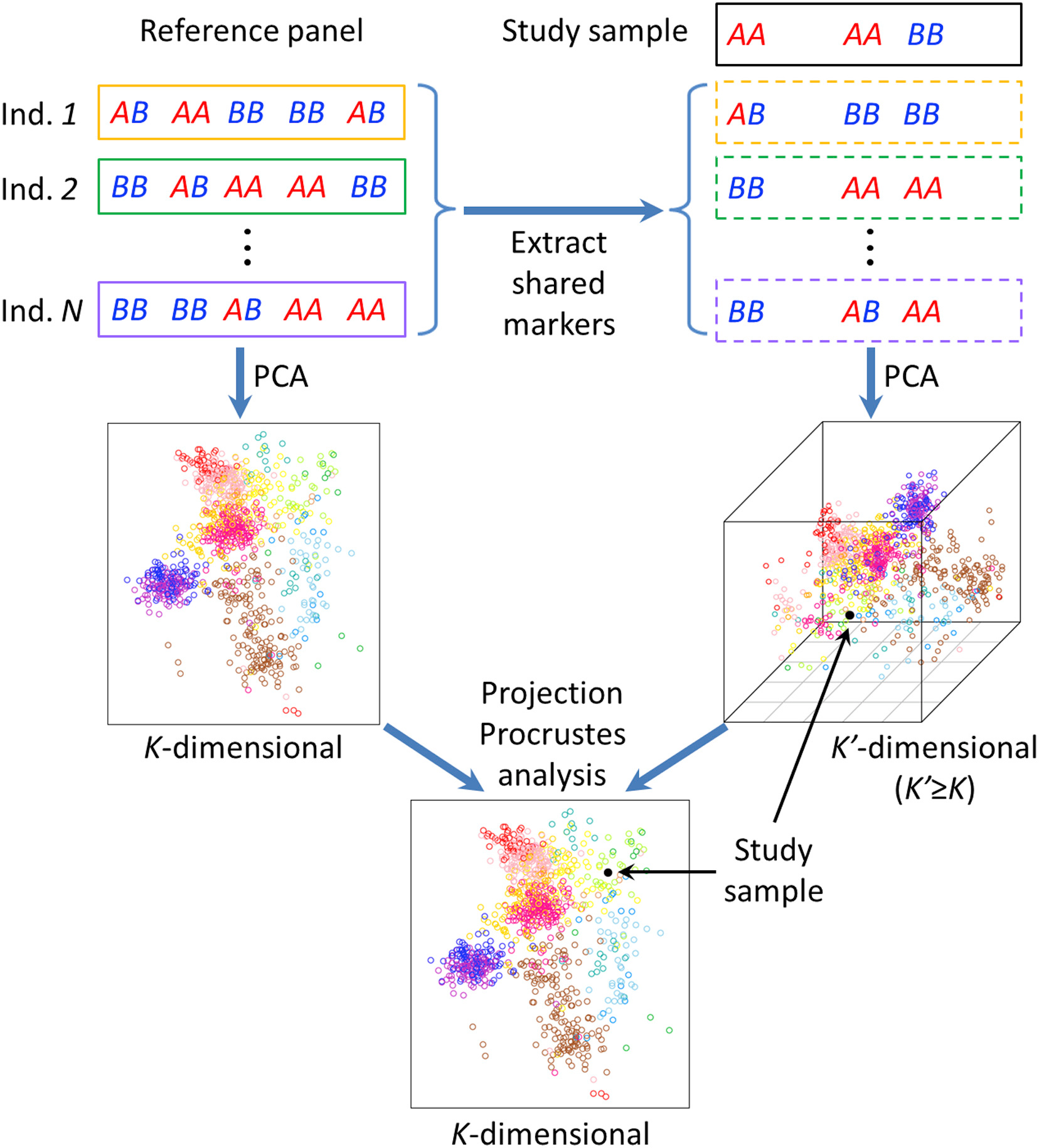 C Wang, X Zhan, L Liang, GR Abecasis, X Lin (2015). Improved ancestry estimation for both genotyping and sequencing data using projection Procrustes analysis and genotype imputation. American Journal of Human Genetics, 96: 926-937.
12
Considerations for 
selection of controls 2/2
Availability of phenotypes
How high a priority is deep phenotyping, and how deep?
What is the minimal set of phenotyping to be useful?
Consent
Exact level of consent, including consent for re-use
Details of institutional certifications for dbGap?
13
Other considerations 
for the working group
Use of “super healthy” controls?
Analytic issues (e.g., should controls be considered to be matched to cases)
Do considerations change for rare variants compared to common variants?
Special need to match ancestry for recent variants?
Common control dataset as a community resource?
14
Pragmatic Issues
Possible coordination of selection of controls
Tools to do so
Tracking attributes of selected controls
Especially consent and approval for data sharing
Inclusion of controls from non-CCDG samples?
For GSP analyses
For broader community resource
Building the plane while flying it
15
Outline
Context
Issues & Considerations
Current Proposed Counts
Discussion
16
From Cardiovascular WG White Paper
Counts for first 2 years
17
Controls from other WGs Years 1 & 2
Neuropsychiatric:
Autism: Controls as part of family-design (7,000 total samples)
Epilepsy: 3,500 exomes
 Immune-Mediated: 5,000 total controls
Balanced across centers and T1D, IBD, and asthma 
Emphasis on African-Americans for year 1
Emphasis on Hispanic and East Asian samples for year 2
18
Outline
Context
Issues & Considerations
Current Proposed Counts
Discussion
19
Summary of Issues for WG
Possible to coordinate sample selection for controls?
Pragmatics of how to do so?
What are the most important principles for selection of controls?
What are the most pressing practical issues?
“Just zip it up”
Selection of controls:
Balance with respect to:
Sequencing centers
Recruiting studies
Ancestry
Degree of phenotyping on controls
Consent
20